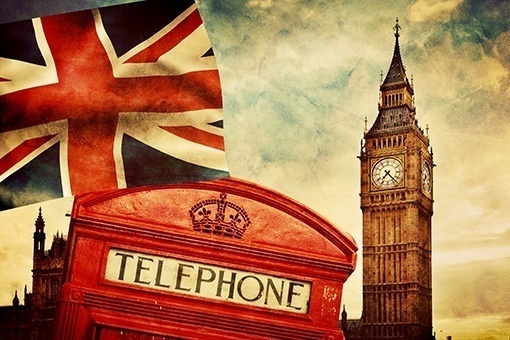 Britain Quiz
The main Parts of Great Britain are
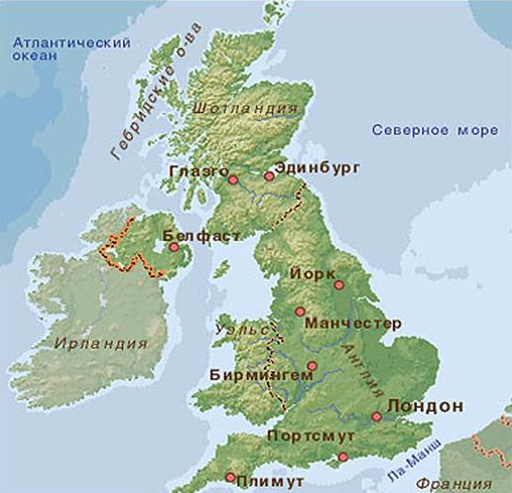 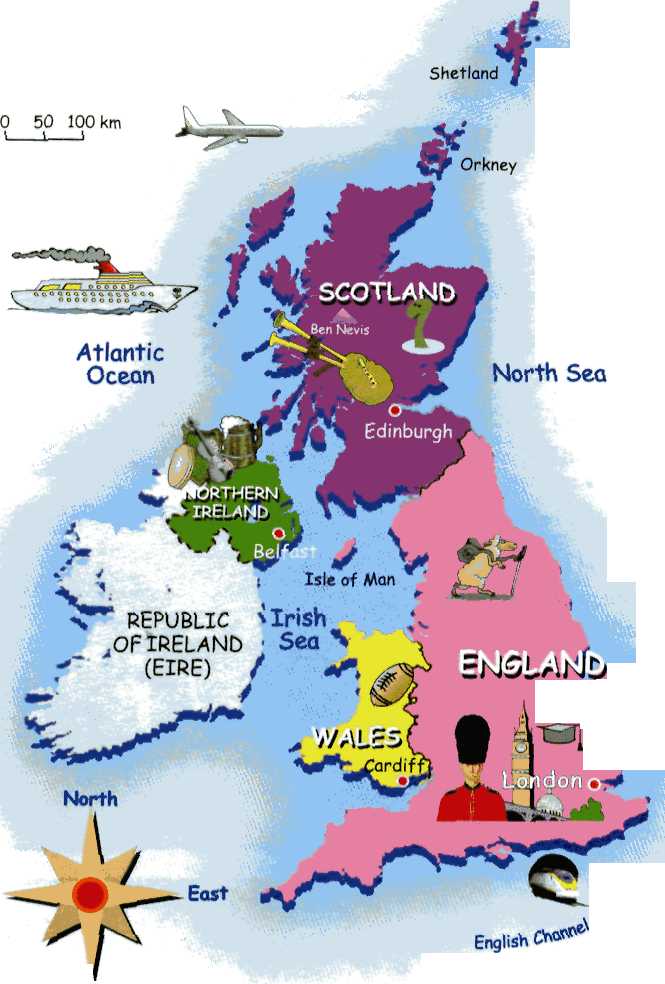 a) Cambridge
b) Wales
c) Scotland
d) England
c) Glasgow
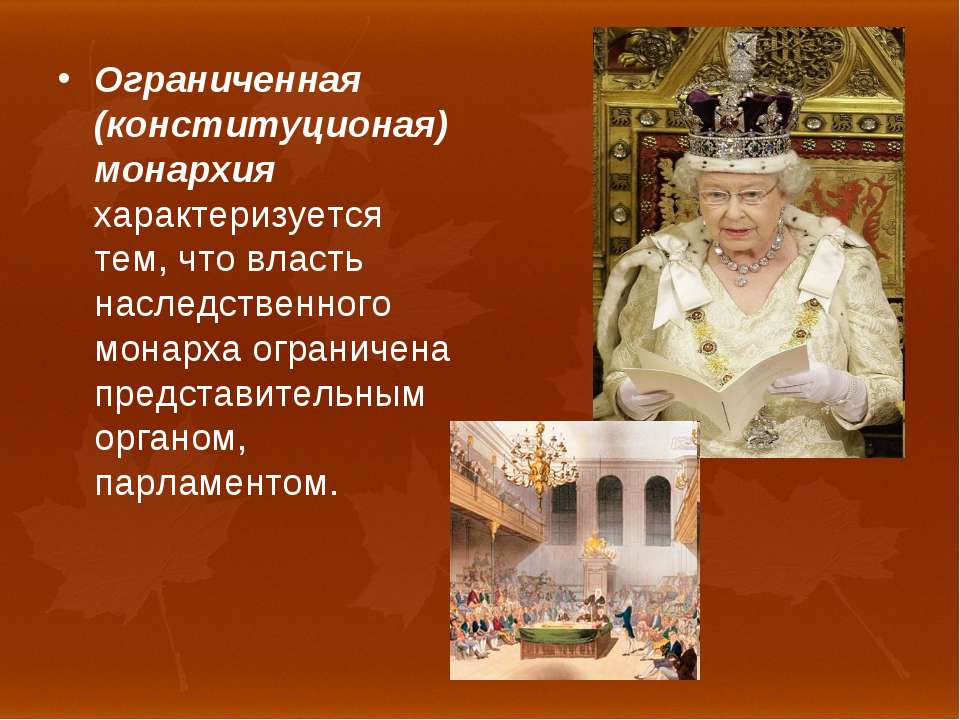 What kind of state is the UK?
a) republic
b) parliamentary monarchy
c) monarchy
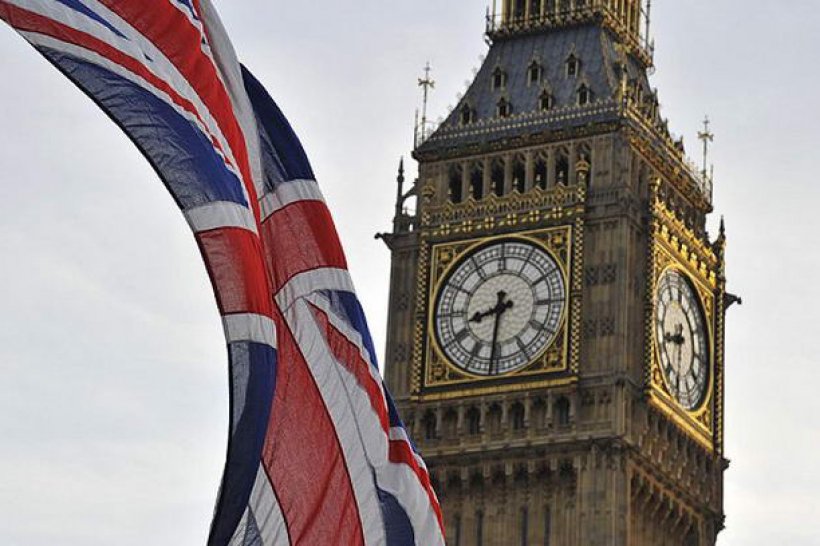 What  is the national emblem of England?
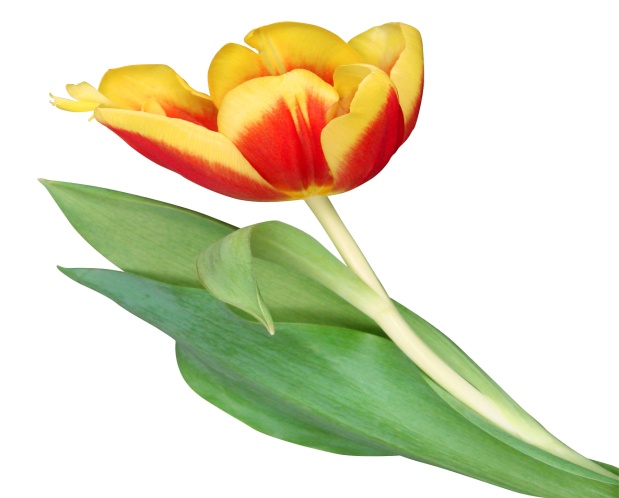 a) violet
b) rose
c) tulip
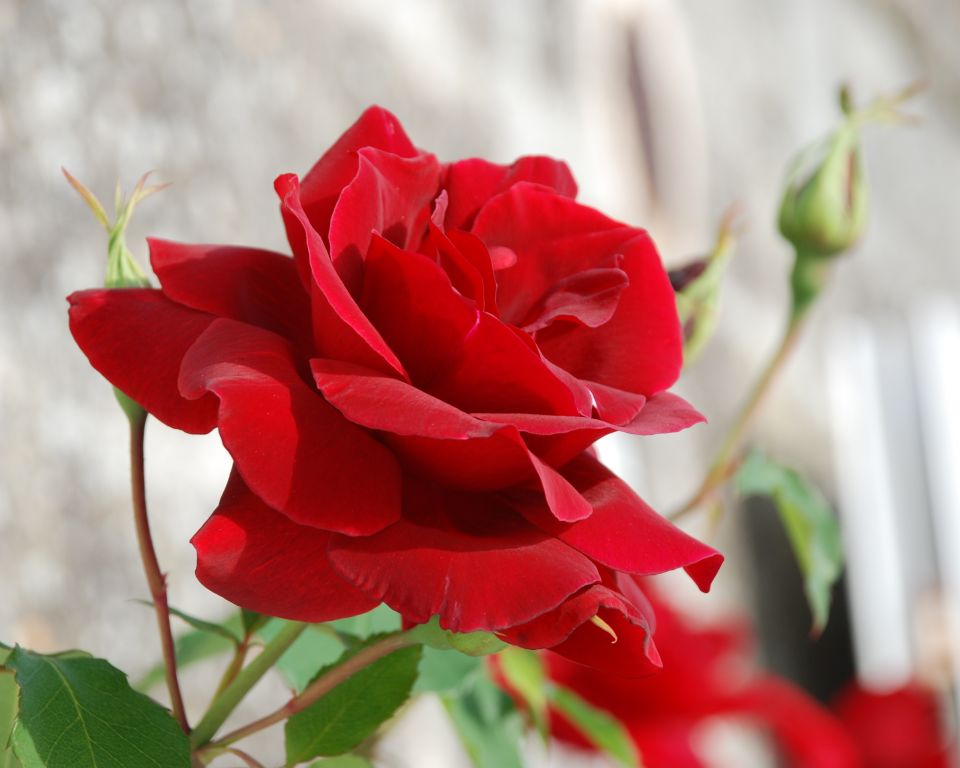 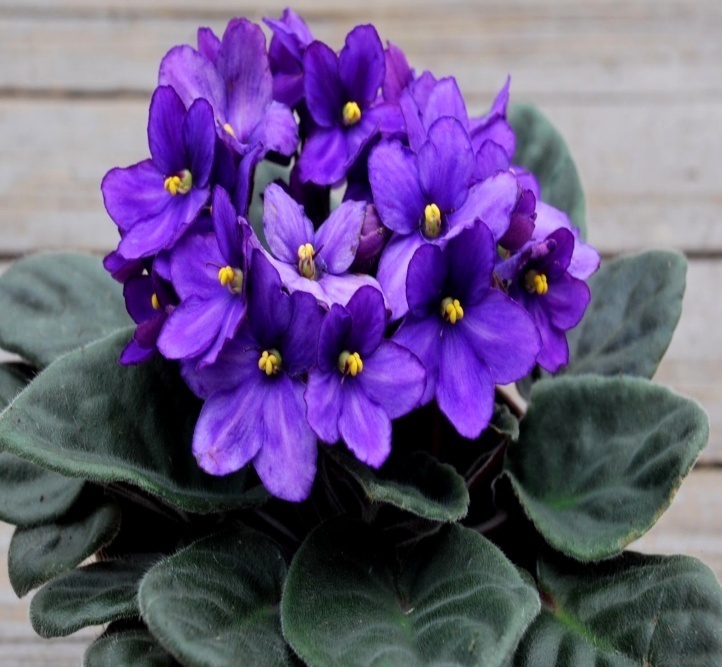 The capital of Wales is
a) Manchester
b) Cardiff
c) Birmingham
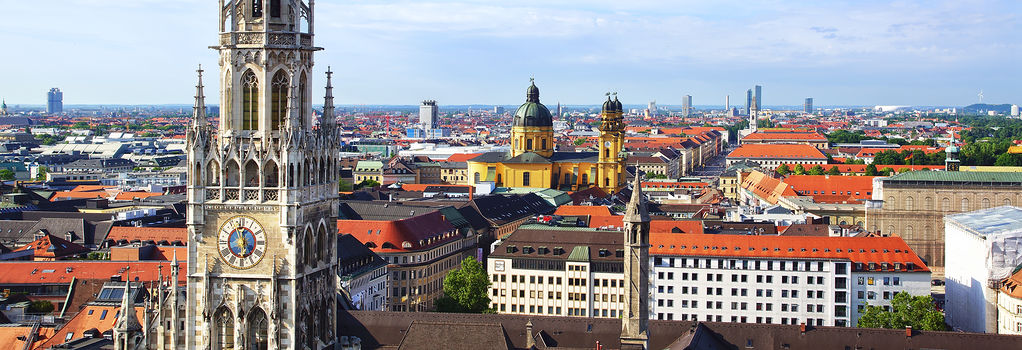 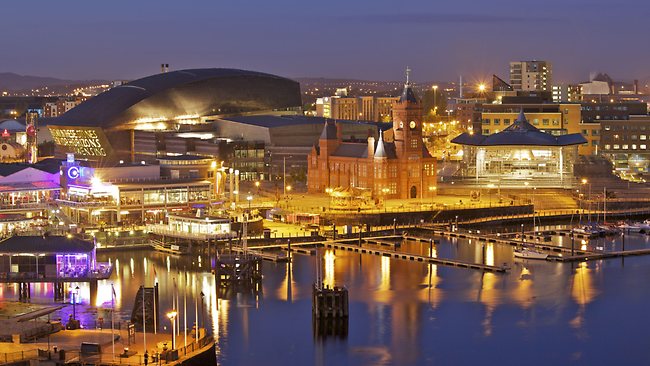 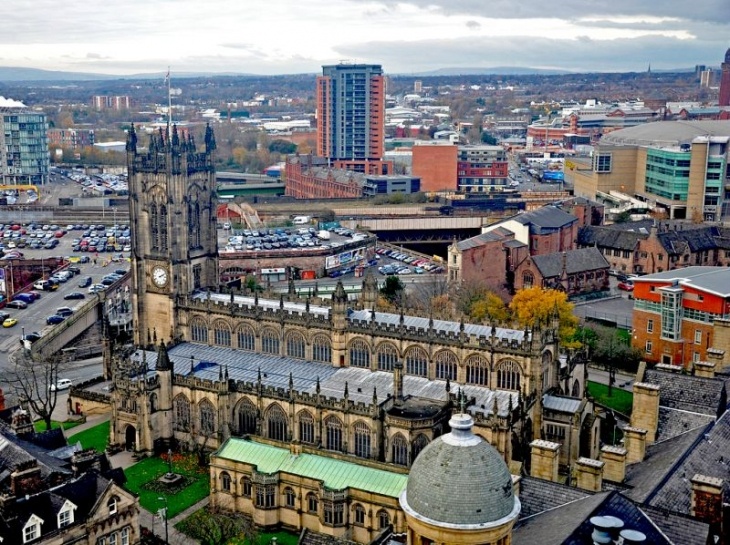 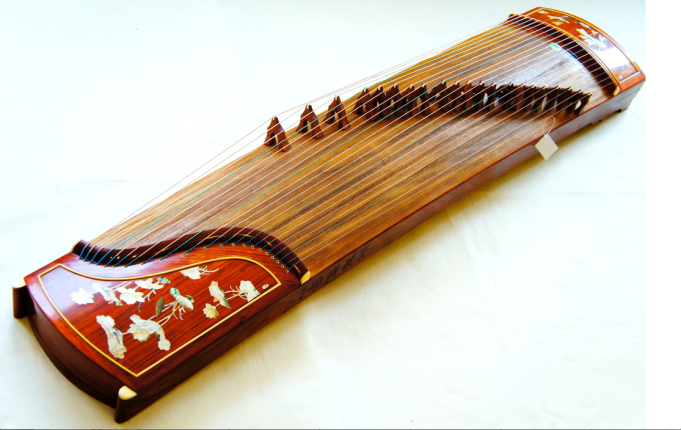 The kilt is
a) musical instrument
b) short skirt
c) hat
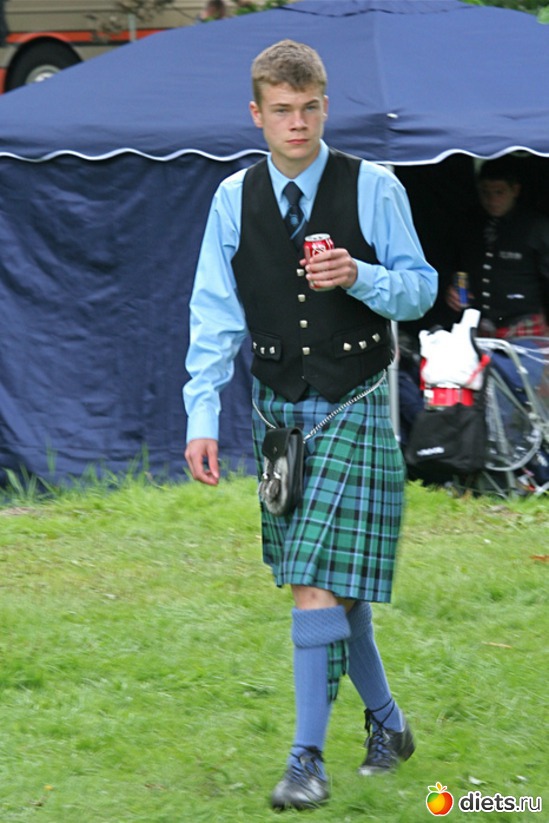 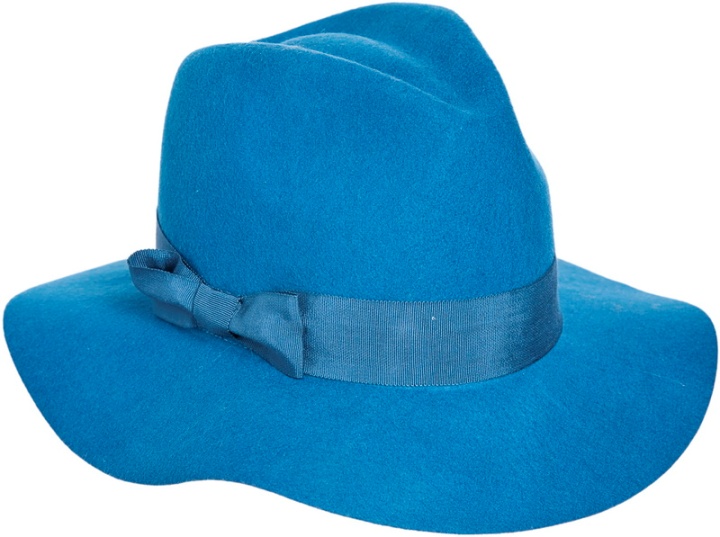 The British flag is often called
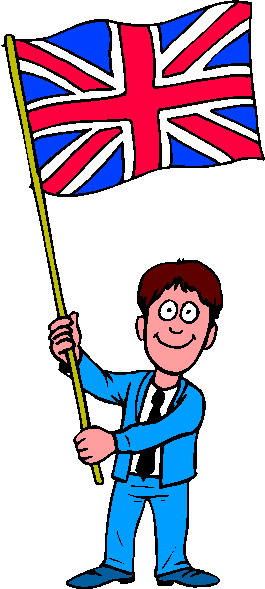 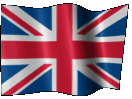 a) the Union Jack
b) the Stars and Stripes
c) the Maple Leaf
What I the name of the London residence of Queen Elizabeth the II ?
a) Windsor Palace
b) Kensington Palace
c) Buckingham Palace
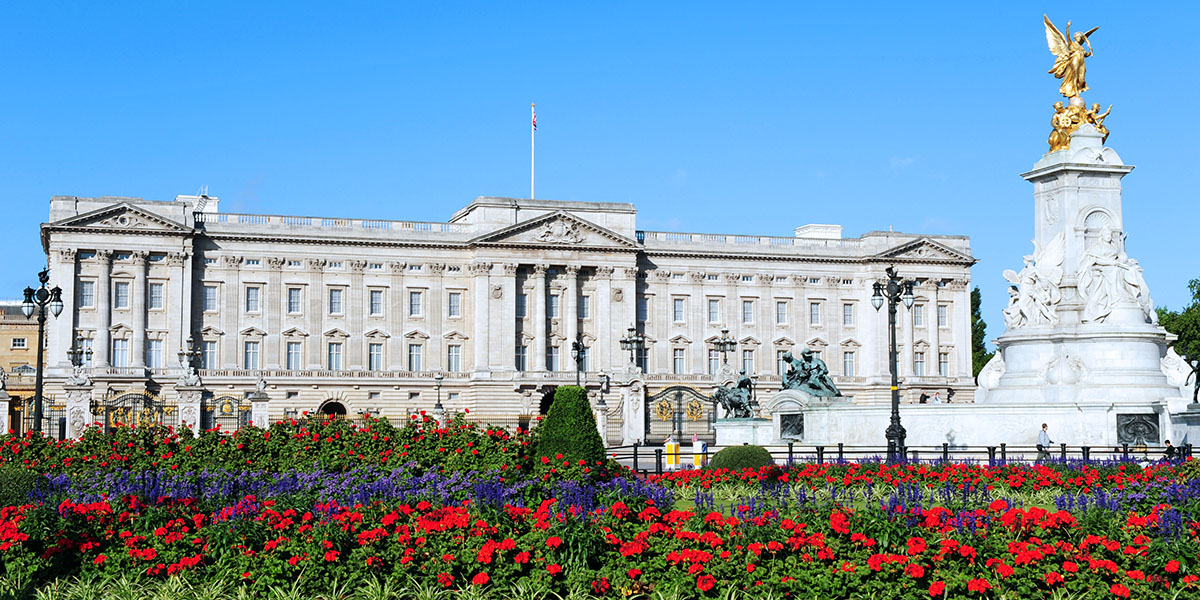 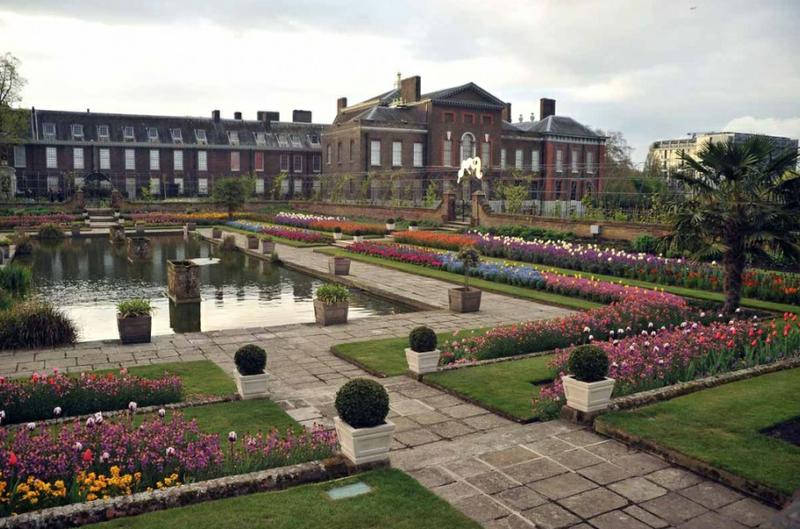 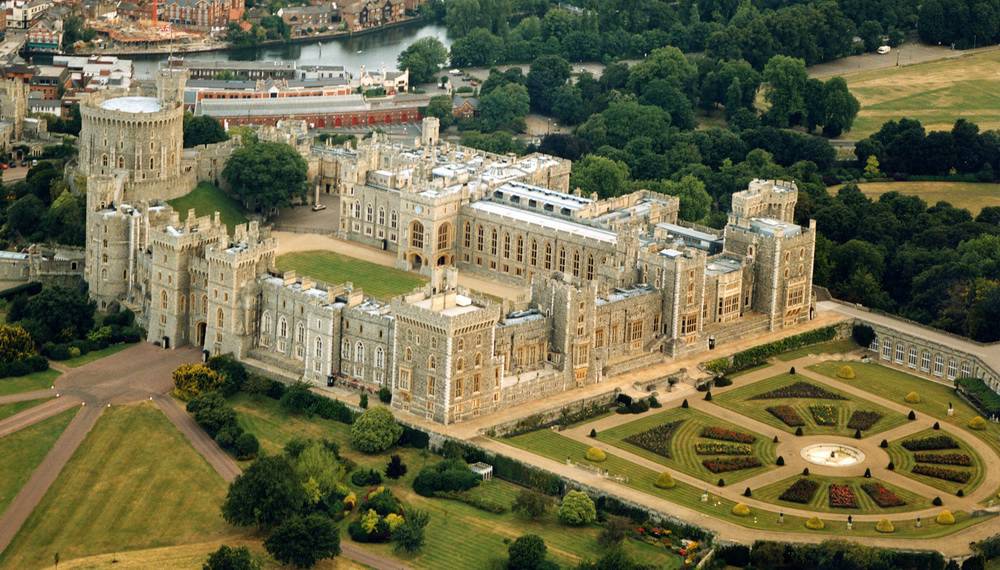 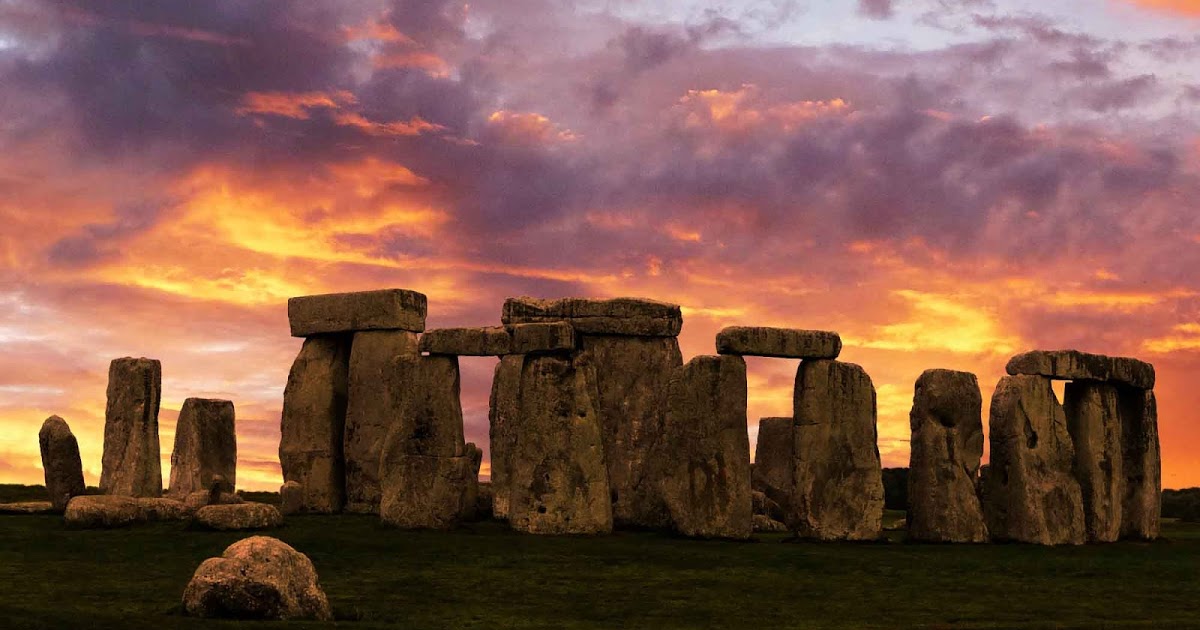 Stonehenge is ……years old 404004000
What part is called the Сity of London?
a)  the oldest
b) the richest
c ) the poorest
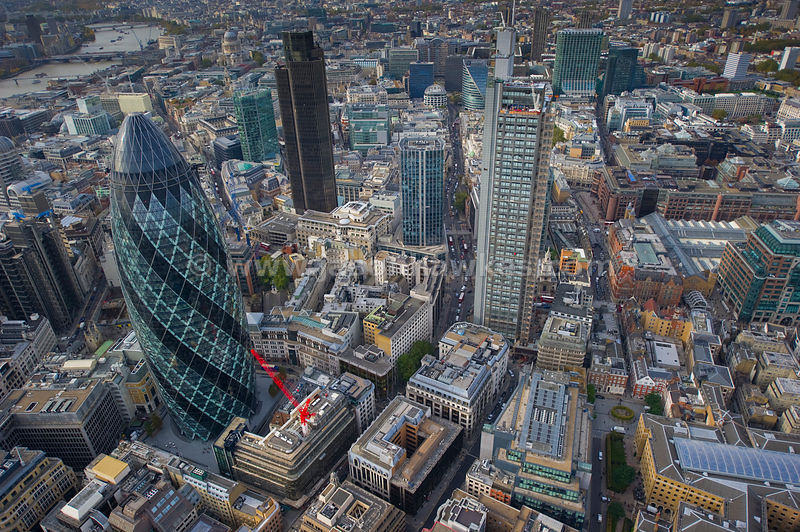 The mysterious Loch Ness Monster is from
a) Wales
b) Ireland
c) Scotland
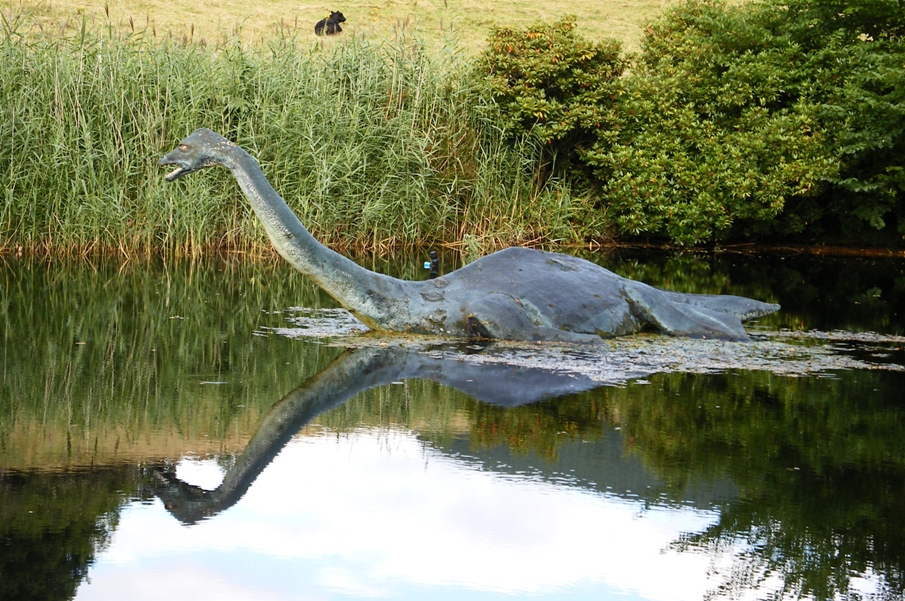 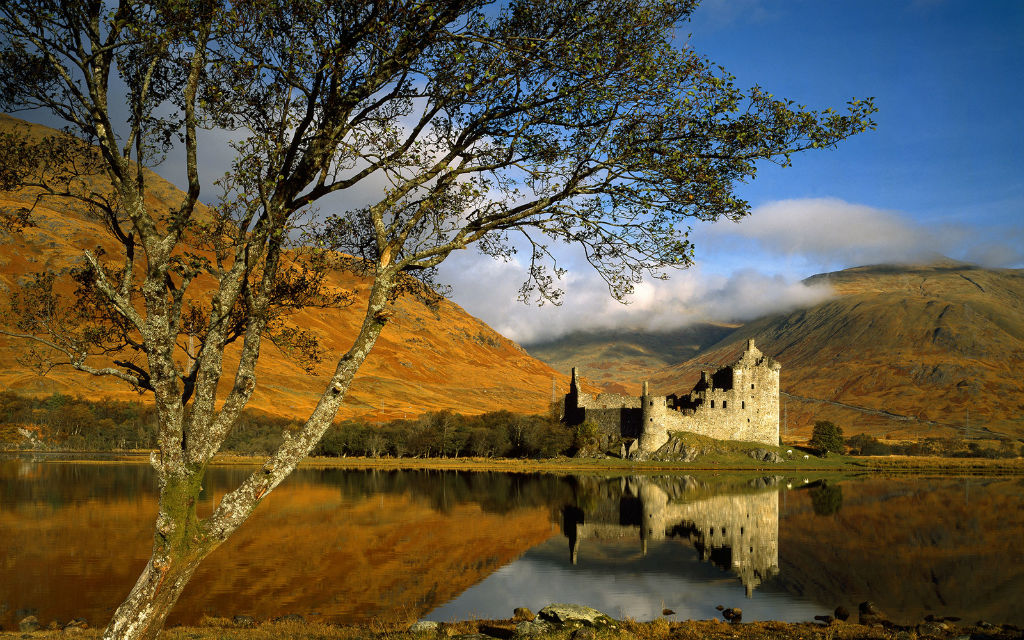